«Хочу всё знать!»
интерактивная игра
Выбирай любой вопрос
1
2
3
4
5
6
7
8
9
10
11
12
13
14
15
16
17
18
19
20
21
22
23
24
25
26
27
28
29
30
31
32
33
34
35
36
37
38
39
40
41
42
43
44
45
46
Как называется горный лен, который применяют в строительстве, ракетостроении и автомобильной промышленности?
Если расшифруешь анаграмму, узнаешь правильный ответ
СЕБАСТ
АСБЕСТ
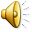 Как называются мельчайшие частицы, из которых состоят все вещества в природе?
Если расшифруешь анаграмму, узнаешь правильный ответ
ОМЫТА
АТОМЫ
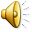 Эти микроорганизмы живут повсюду и состоят из одной клетки. Как они называются?
Если расшифруешь анаграмму, узнаешь правильный ответ
ТЕРИБАКИ
БАКТЕРИИ
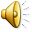 Что является основным строительным материалом живой клетки?
Если расшифруешь анаграмму, узнаешь правильный ответ
КОЛЕБ
БЕЛОК
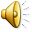 Как называется пустота, пространство, в котором нет ничего?
Если расшифруешь анаграмму, узнаешь правильный ответ
КУМАВУ
ВАКУУМ
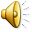 Какой материал получают после обжига мела, известняка? Им белят потолок.
Если расшифруешь анаграмму, узнаешь правильный ответ
ВСЕТИЗЬ
ИЗВЕСТЬ
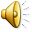 Как называется мельчайшая частица, состоящая из группы атомов?
Если расшифруешь анаграмму, узнаешь правильный ответ
АКУЛЕМОЛ
МОЛЕКУЛА
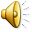 Как называется отдельное растение или животное?
Если расшифруешь анаграмму, узнаешь правильный ответ
НИЗОРГАМ
ОРГАНИЗМ
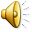 Как называется пористое вулканическое стекло, образовавшееся из остывшей лавы?
Если расшифруешь анаграмму, узнаешь правильный ответ
МАЗЕП
ПЕМЗА
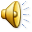 Растение с полезными свойствами, которое может заменить мясо?
Если уберешь лишние повторяющиеся буквы, узнаешь правильный ответ
АБВАСАВОБАЯ
СОЯ
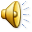 Как называется материал, создаваемый путем смешения металлов и других веществ?
Если уберешь лишние повторяющиеся буквы, узнаешь правильный ответ
ОСОПОЛОАВО
СПЛАВ
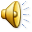 Как называются вещества, которые образуются в клетке и ускоряют в ней разные химические реакции?
Если расшифруешь анаграмму, узнаешь правильный ответ
МЕНТЕФРЫ
ФЕРМЕНТЫ
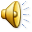 Как называется главный строительный материал растительного мира, используемый для изготовления бумаги?
Если расшифруешь анаграмму, узнаешь правильный ответ
ЛОЗАЛЮЦЕЛ
ЦЕЛЛЮЛОЗА
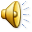 Как называются вращающийся аппарат для механического разделения смеси на составные части?
Если расшифруешь анаграмму, узнаешь правильный ответ
ФИГАТУРЕНЦ
ЦЕНТРИФУГА
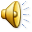 Как называется подвижное соединение двух частей механизма, обеспечивающее их вращение?
Если расшифруешь анаграмму, узнаешь правильный ответ
НАРЫШИР
ШАРНИРЫ
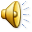 Назовите вещество, которое хорошо растворяется в воде с выделением тепла
Если расшифруешь анаграмму, узнаешь правильный ответ
ЛОЩЕЧЬ
ЩЕЛОЧЬ
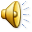 Что является проводником электрического тока?
Если расшифруешь анаграмму, узнаешь правильный ответ
ДОРЕКЛЭТ
ЭЛЕКТРОД
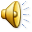 Как называются вещества, которые содержат в себе яд?
Если расшифруешь анаграмму, узнаешь правильный ответ
СИНОКТЫ
ТОКСИНЫ
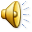 Как называется дерево, из которого добывают каучук?
Если уберешь три лишних слога, узнаешь правильный ответ
ПАГЕРАВЕЛИЯ
ГЕВЕЯ
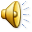 В какой стране впервые начали делать кукол для взрослых?
Если расшифруешь анаграмму, узнаешь правильный ответ
ИПЕТЕГ
ЕГИПЕТ
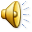 Какой основной материал использовали для изготовления кукол с 1940-х годов?
Если расшифруешь анаграмму, узнаешь правильный ответ
ПАСТИКЛ
ПЛАСТИК
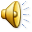 Какой газ используется для создания рекламных щитов, светящихся вывесок театров, магазинов и ресторанов?
Если уберешь лишние повторяющиеся буквы, узнаешь правильный ответ
САНСАЕСОНА
НЕОН
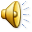 Из чего создают морскую гладь для корабля в бутылке?
Если расшифруешь анаграмму, узнаешь правильный ответ
ТИЛАПЛИНС
ПЛАСТИЛИН
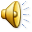 Какая страна считается родиной футбола?
Если расшифруешь анаграмму, узнаешь правильный ответ
ГАЛИЯН
АНГЛИЯ
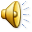 Что составляет основу современных досок для сёрфинга?
Если расшифруешь анаграмму, узнаешь правильный ответ
ПЛАТОНЕПС
ПЕНОПЛАСТ
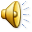 Какое прозвище было у американского президента Теодора Рузвельта?
Если расшифруешь анаграмму, узнаешь правильный ответ
ДЕДИТ
ТЕДДИ
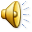 Как называется напиток, который изобрел Джон Пембертон в 1886 году?
Если уберешь лишние повторяющиеся буквы, узнаешь правильный ответ
ПРИКРОПРИЛАП
КОЛА
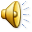 Из какого материала сделан наполнитель для кошачьего туалета?
Если расшифруешь анаграмму, узнаешь правильный ответ
АНГИЛ
ГЛИНА
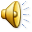 Как называется искусственный воск, из которого делают цветные мелки?
Если расшифруешь анаграмму, узнаешь правильный ответ
АРФИНАП
ПАРАФИН
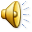 Как называется материал, из которого делают зубную нить?
Если расшифруешь анаграмму, узнаешь правильный ответ
ЛОЙНЕН
НЕЙЛОН
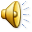 Из какого дерева делают обычные спички?
Если уберешь лишние повторяющиеся буквы, узнаешь правильный ответ
БЕРЕСБОРСЕНА
СОСНА
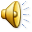 Назовите материал, из которого делают простые карандаши
Если расшифруешь анаграмму, узнаешь правильный ответ
ФАТИГР
ГРАФИТ
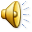 Что изобрел в 1908 году швейцарский химик Жак Бранденбергер?
Если расшифруешь анаграмму, узнаешь правильный ответ
ФЛОЛАЦЕН
ЦЕЛЛОФАН
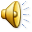 Какой древнегреческий ученый завел обычай начищать зубы мраморной крошкой?
Если расшифруешь анаграмму, узнаешь правильный ответ
ПИКОПГАРТ
ГИППОКРАТ
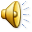 Из этой простой вещи делают гвозди и шурупы. Что это?
Если расшифруешь анаграмму, узнаешь правильный ответ
ВОЛКОРОПА
ПРОВОЛОКА
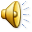 Кто первым из какао-бобов стал делать шоколад?
Если расшифруешь анаграмму, узнаешь правильный ответ
ТЕКАЦИ
АЦТЕКИ
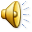 Что получится, если в воду добавить углекислый газ?
Если расшифруешь анаграмму, узнаешь правильный ответ
КВАЗИРОГА
ГАЗИРОВКА
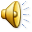 Что такое итальянская паста с дырочкой внутри?
Если расшифруешь анаграмму, узнаешь правильный ответ
РАКОНЫМА
МАКАРОНЫ
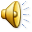 Что получится, если в воду добавить углекислый газ?
Если расшифруешь анаграмму, узнаешь правильный ответ
КВАЗИРОГА
ГАЗИРОВКА
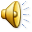 Как называют цвет джинсов (средний между темно-синим и фиолетовым)?
Если расшифруешь анаграмму, узнаешь правильный ответ
ДОГИНИ
ИНДИГО
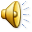 Как называется плод хлопчатника?
Если расшифруешь анаграмму, узнаешь правильный ответ
БОЧАКОРОК
КОРОБОЧКА
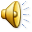 Что добавляют в ткани для того, чтобы она не мялась?
Если расшифруешь анаграмму, узнаешь правильный ответ
СТЕРИЛОПЭ
ПОЛИЭСТЕР
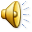 Как называется материал, из которого делали дамские «шелковые» чулки с 1910 года?
Если расшифруешь анаграмму, узнаешь правильный ответ
СОКИВАЗ
ВИСКОЗА
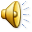 Как называется состриженная шерсть с овцы?
Если уберешь три лишних слога, узнаешь правильный ответ
ПОРУБАНОЧЕК
РУНО
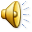 Кто производил лучший цемент в Древнем мире из вулканического пепла и известняка?
Если расшифруешь анаграмму, узнаешь правильный ответ
МИЛНЯРЕ
РИМЛЯНЕ
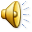 Что добавляется в цемент для того, чтобы он затвердел?
Если уберешь три лишних слога, узнаешь правильный ответ
ЗАВОБИДАКА
ВОДА
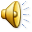 Спасибо всем за участие в игре!
Кто много читает, тот много знает!